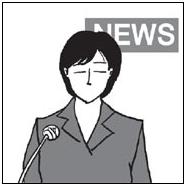 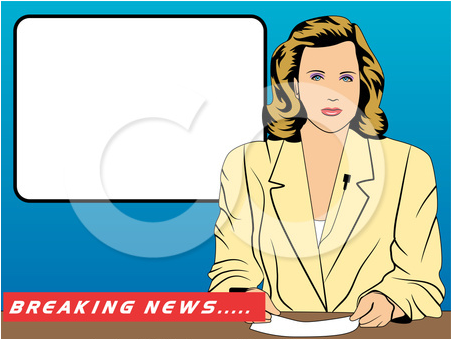 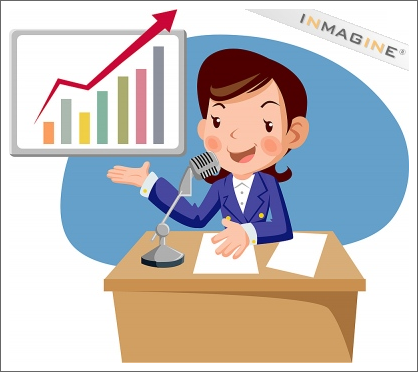 an·chor·wom·an
on a television or radio programme, especially a news programme, is the woman who presents it.
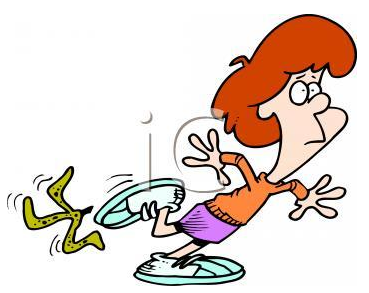 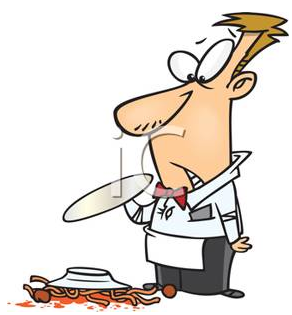 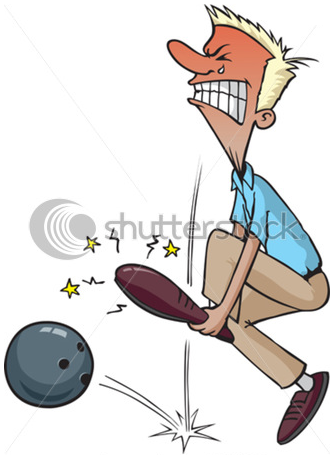 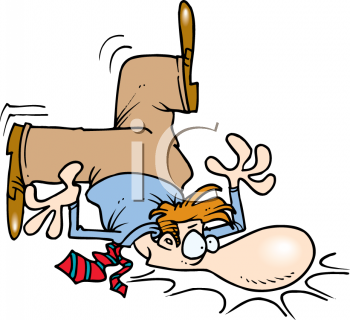 clumsy
moves or handles things in a careless, awkward way, often so that things are knocked over or broken
Sys.: awkward / bumbling  - Ant.: skilful
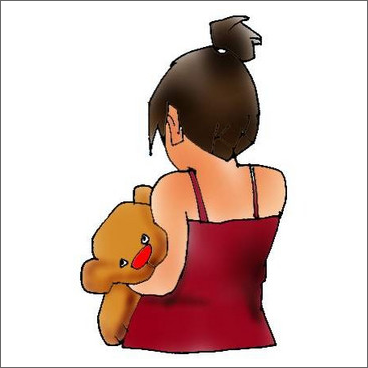 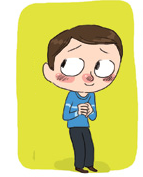 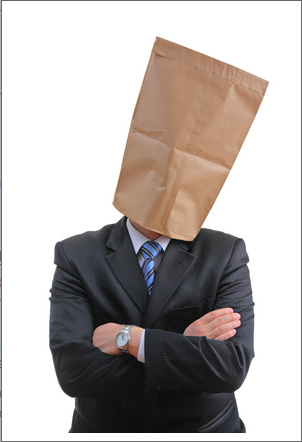 intro·vert·ed
quiet and shy and find it difficult to talk to other people.
Sys.: withdrawn  Ant.: extroverted
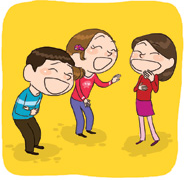 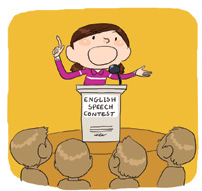 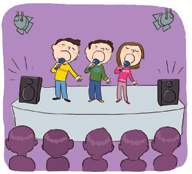 ex·tro·vert·ed
extroverted is very active, lively, and friendly. in BRIT, usually use extrovert.
Syn.: outgoing, sociable  Ant.: introverted
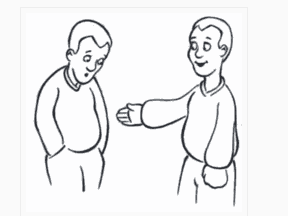 introverted       vs       extraverted
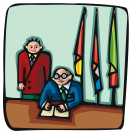 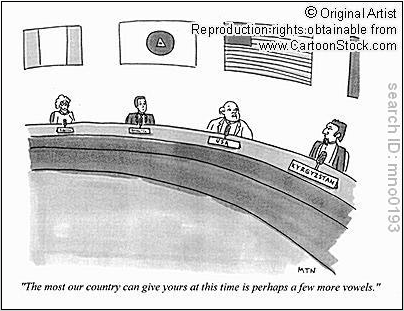 dip·lo·mat
discusses affairs with another country on behalf of his or her own country, usually working as a member of an embassy.
Syn.: ambassador, senior official
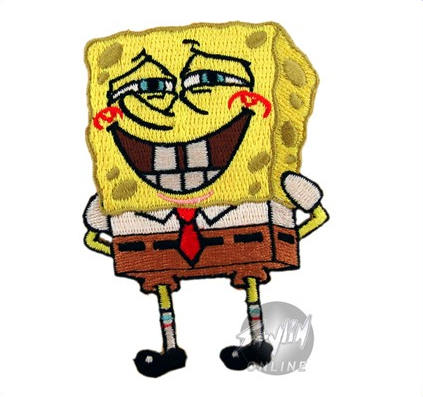 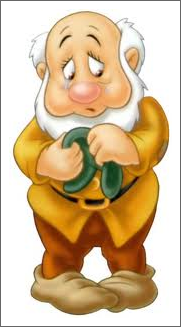 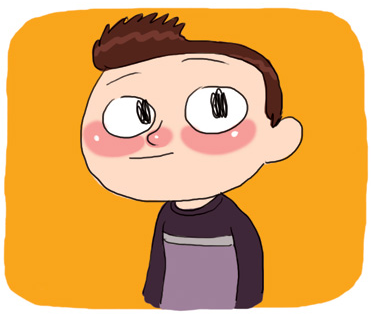 bash·ful
shy and easily embarrassed.
Syn.: shy, embarrassed